Figure 1. ETV-ICP-MS vaporizogram of unspiked chromium in diluted particulate matter from mainstream smoke of a CORESTA ...
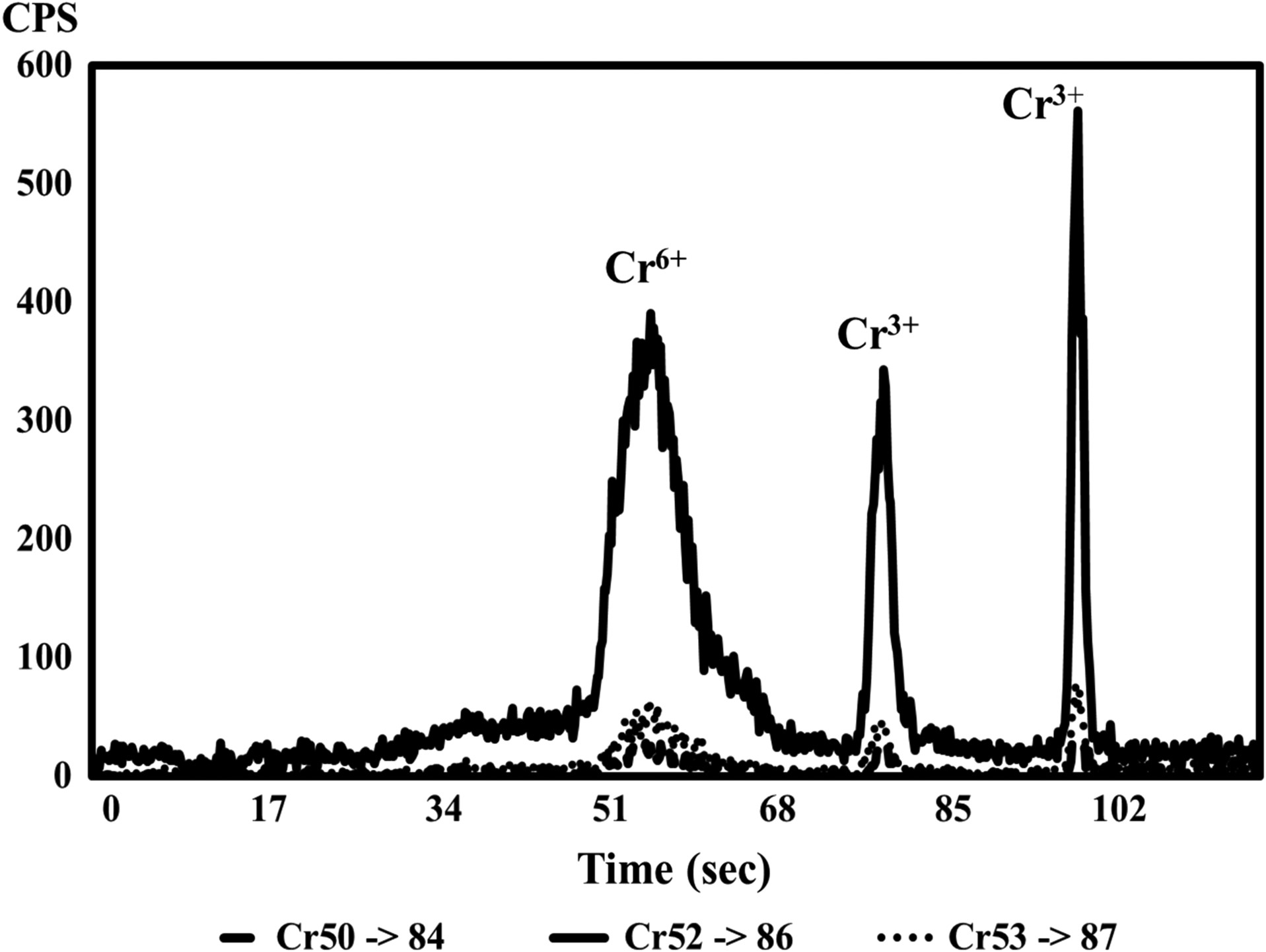 J Anal Toxicol, Volume 41, Issue 4, May 2017, Pages 307–312, https://doi.org/10.1093/jat/bkx010
The content of this slide may be subject to copyright: please see the slide notes for details.
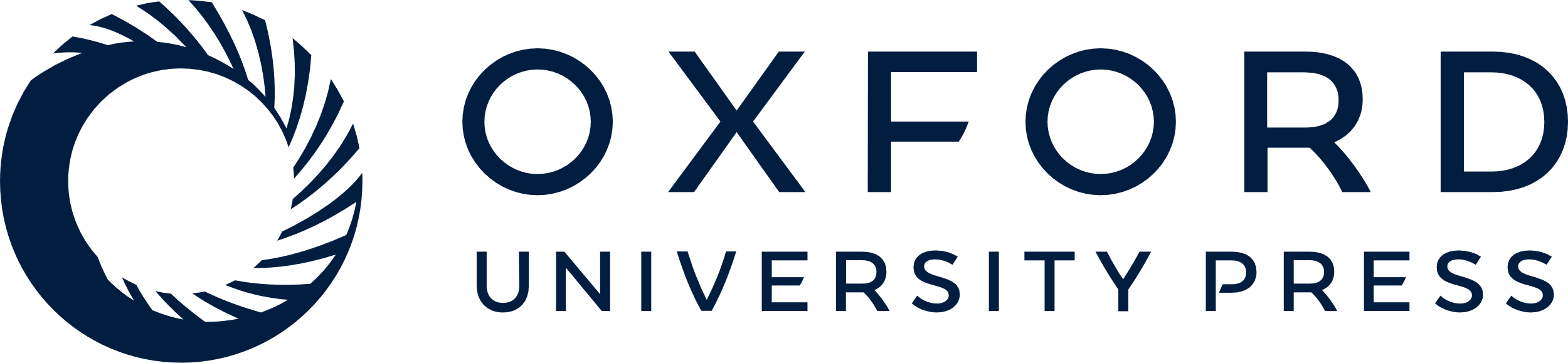 [Speaker Notes: Figure 1. ETV-ICP-MS vaporizogram of unspiked chromium in diluted particulate matter from mainstream smoke of a CORESTA Monitor 7 cigarette.


Unless provided in the caption above, the following copyright applies to the content of this slide: Published by Oxford University Press 2017. This work is written by (a) US Government employee(s) and is in the public domain in the US.]
Figure 2. ETV-ICP-MS vaporizogram of chromium in diluted particulate matter from mainstream smoke of a CORESTA Monitor ...
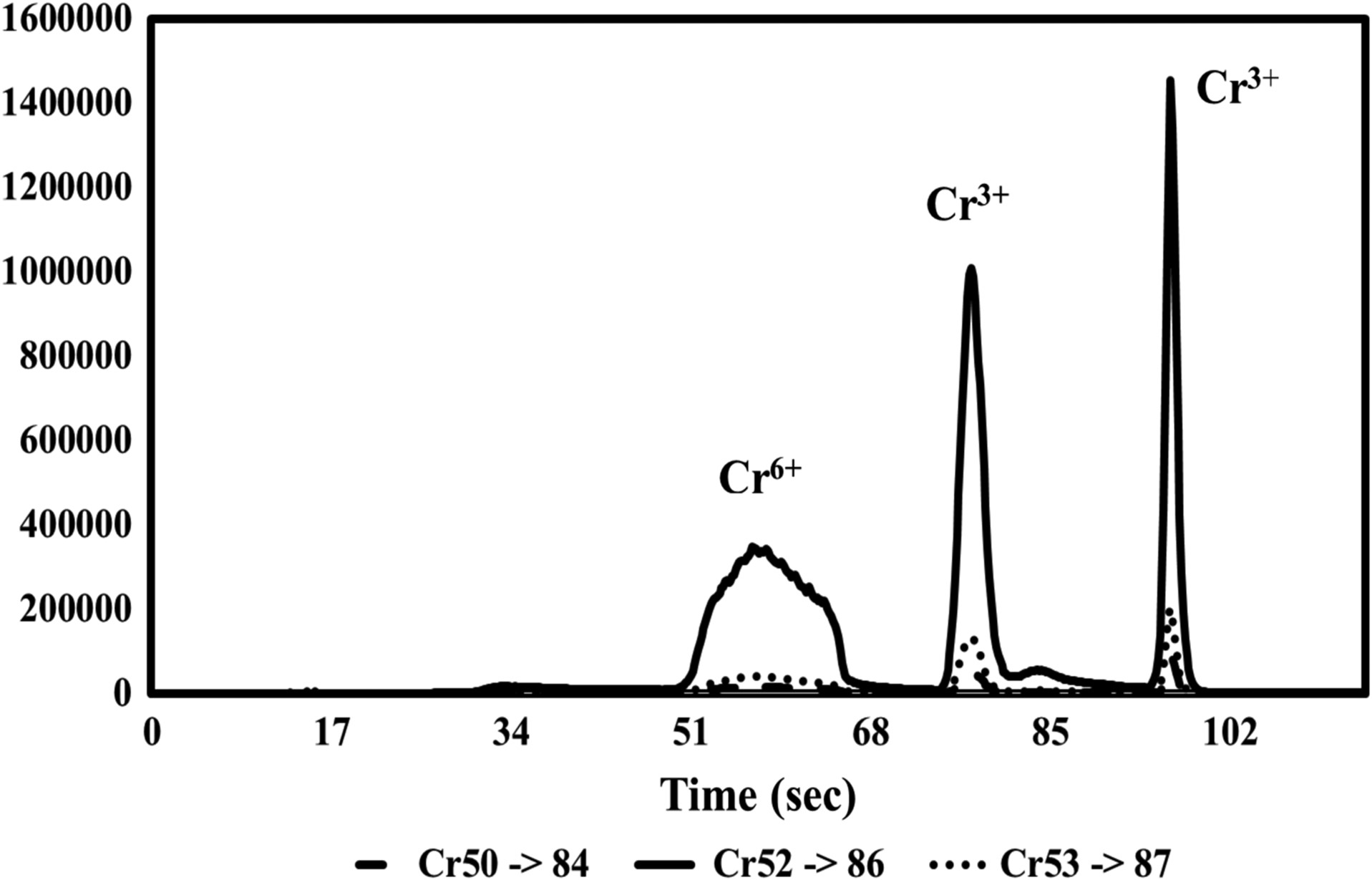 J Anal Toxicol, Volume 41, Issue 4, May 2017, Pages 307–312, https://doi.org/10.1093/jat/bkx010
The content of this slide may be subject to copyright: please see the slide notes for details.
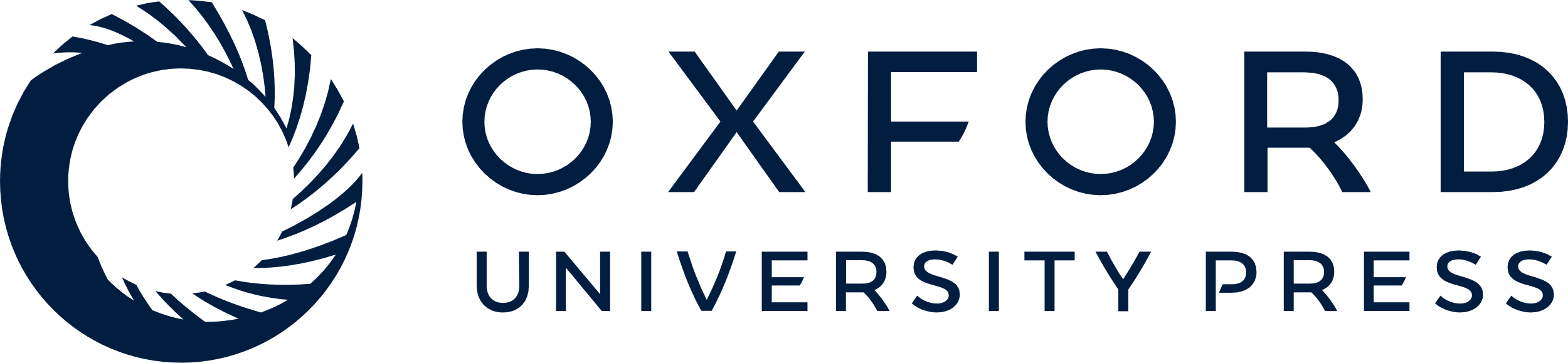 [Speaker Notes: Figure 2. ETV-ICP-MS vaporizogram of chromium in diluted particulate matter from mainstream smoke of a CORESTA Monitor 7 cigarette spiked with 67 ng natural Cr3+.


Unless provided in the caption above, the following copyright applies to the content of this slide: Published by Oxford University Press 2017. This work is written by (a) US Government employee(s) and is in the public domain in the US.]
Figure 3. ETV-ICP-MS vaporizogram of chromium in diluted particulate matter from mainstream smoke of a CORESTA Monitor ...
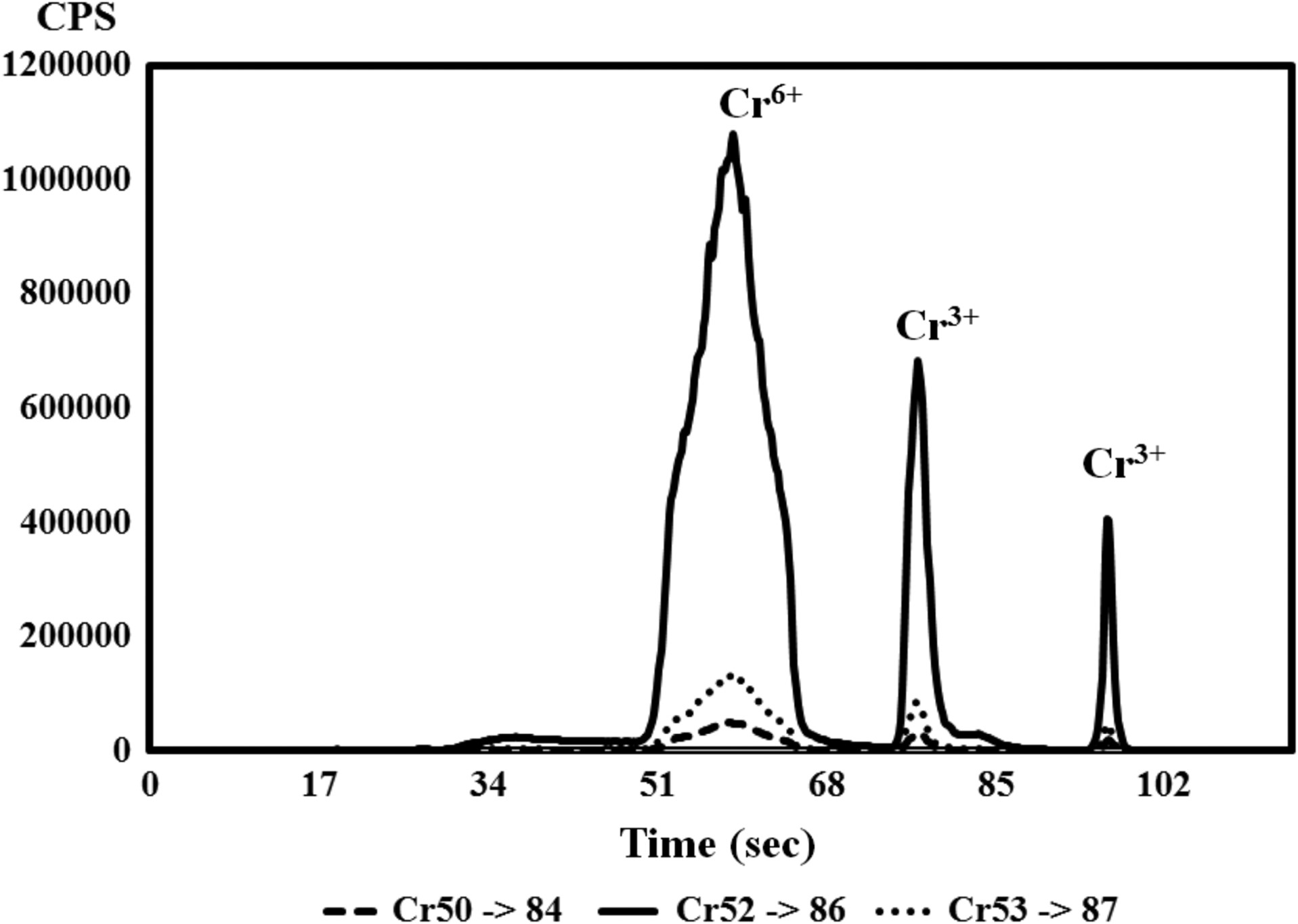 J Anal Toxicol, Volume 41, Issue 4, May 2017, Pages 307–312, https://doi.org/10.1093/jat/bkx010
The content of this slide may be subject to copyright: please see the slide notes for details.
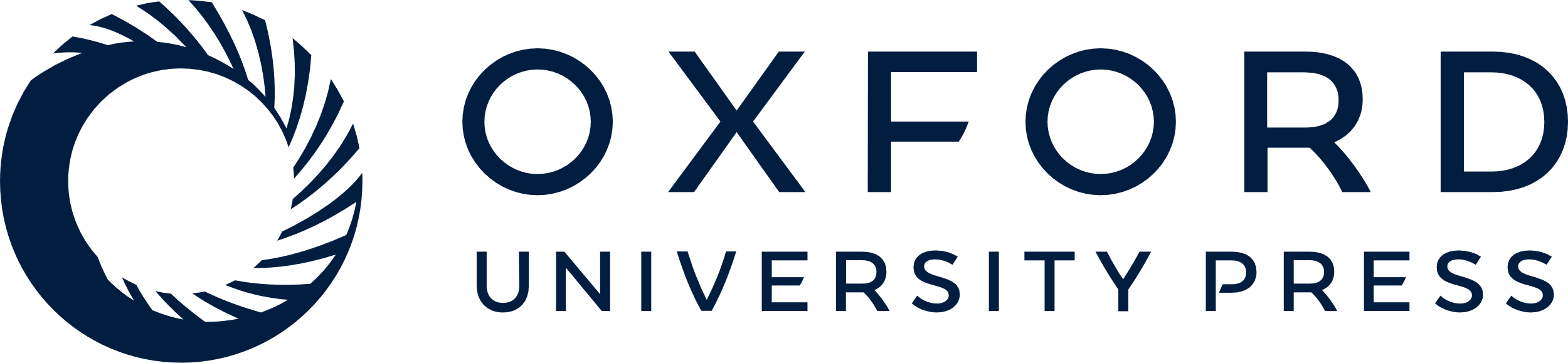 [Speaker Notes: Figure 3. ETV-ICP-MS vaporizogram of chromium in diluted particulate matter from mainstream smoke of a CORESTA Monitor 7 cigarette spiked with 67 ng natural Cr6+.


Unless provided in the caption above, the following copyright applies to the content of this slide: Published by Oxford University Press 2017. This work is written by (a) US Government employee(s) and is in the public domain in the US.]